パワーポイント製品発売計画テンプレート
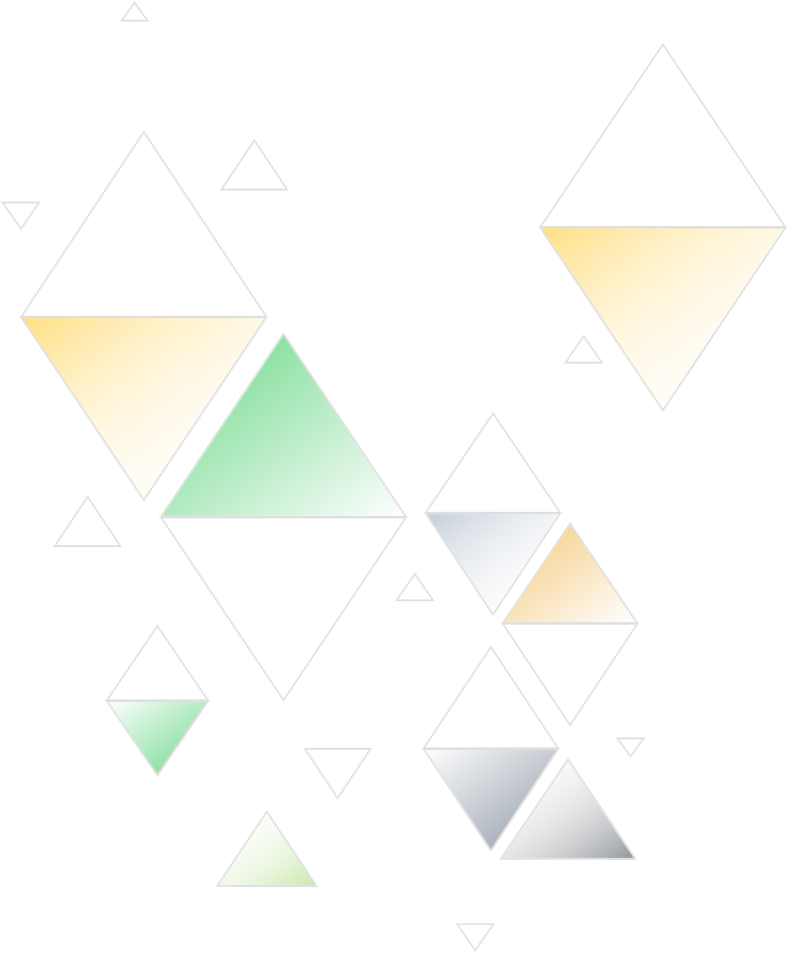 パワーポイント製品発売計画
製品名
開始日
00/00/0000
パワーポイント製品発売計画テンプレート
目次
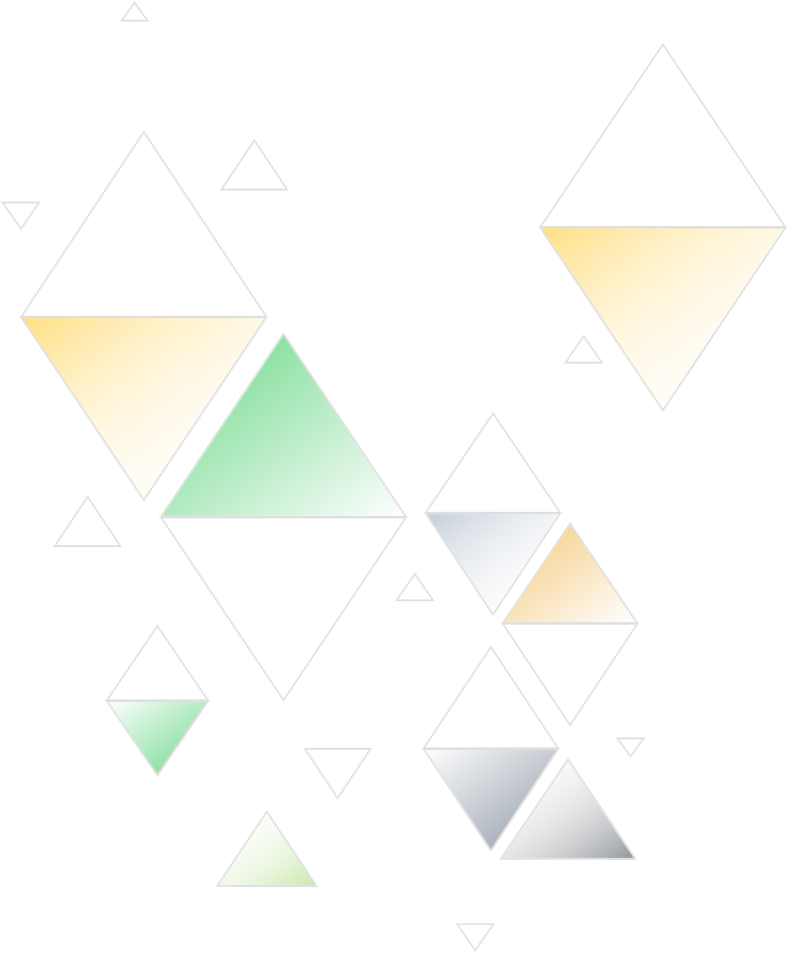 4
1
計画段階
社会的
2
5
製品リリース
セールスツール
3
製品マーケティング
パワーポイント製品発売計画テンプレート|  目次
プロジェクトレポート
1. 計画段階
プロジェクトレポート
計画段階
2. 販売ツール
プロジェクトレポート
セールスツール
3. 製品マーケティング
プロジェクトレポート
製品マーケティング
4. ソーシャル
プロジェクトレポート
社会的
5. 製品のリリース
製品リリース